Chapter 11, section 2
Kingdoms of West Africa
Mansa Musa – a king of Mali in the 1300s

Mali – a rich kingdom of the West African savannah

Ghana – the first West African kingdom based on the gold and salt trade

Songhai – a powerful kingdom of the West African savannah

Ile Ife – the capital of a kingdom of the West African rain forest

Benin – a kingdom of the West African rain forest
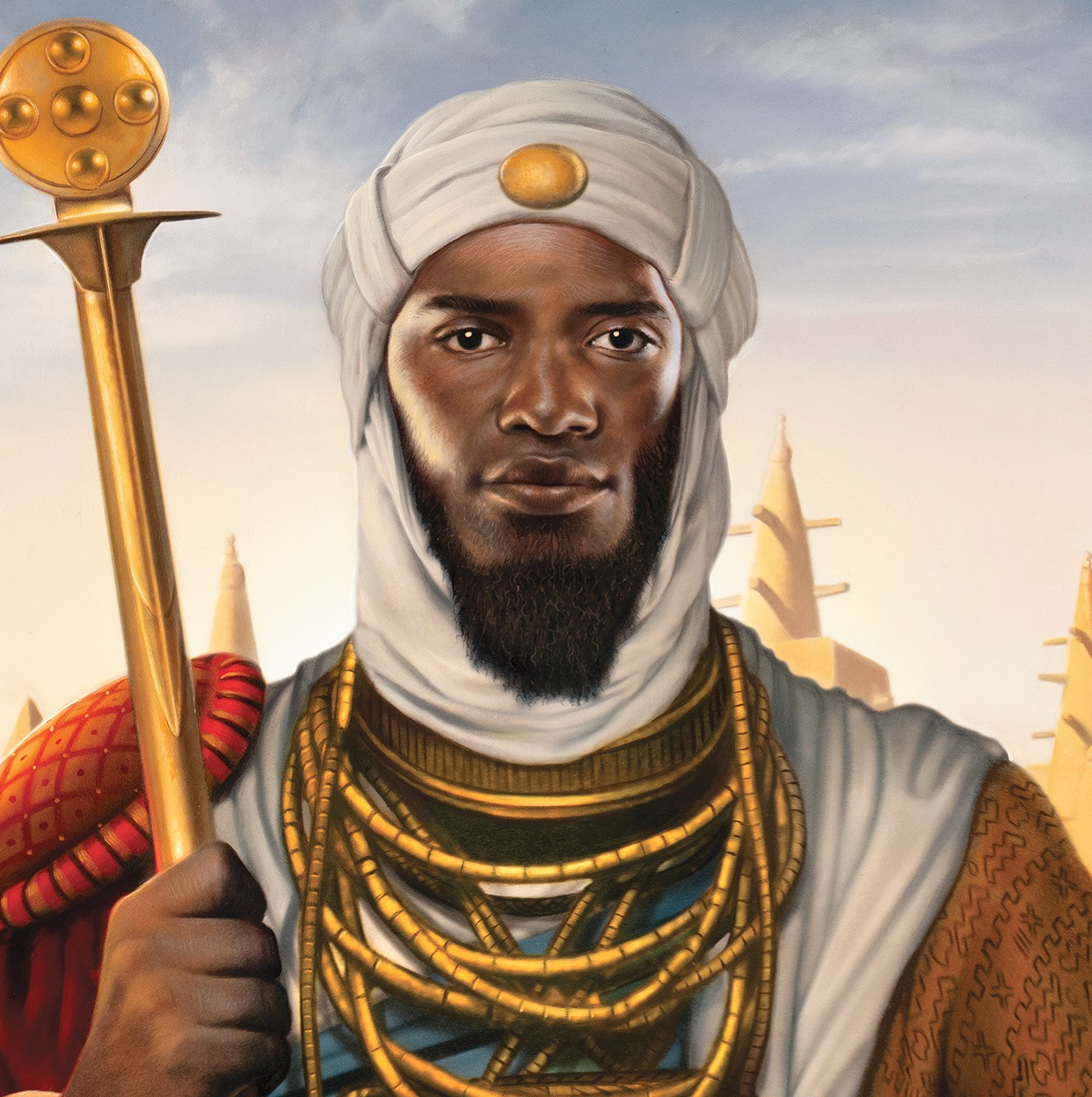 Kingdoms of the Savanna
Mansa Musa was a powerful king of Mali, a rich kingdom of the West African savanna.
The kingdoms of the savanna controlled important trade routes across the Sahara. The Niger River, which flows through the region, was another important trade route.
Traders traveling through these lands had to pay taxes on all their goods. This made the kingdoms rich. In return, the rulers kept peace and order throughout the land. Thus, merchants (and their caravans of valuable goods) could travel safely from one place to another.
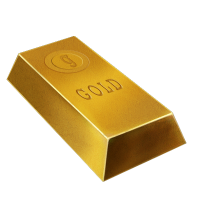 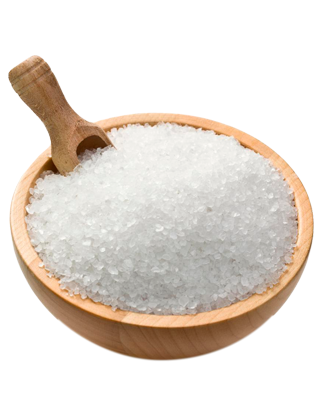 Ghana, a Kingdom Built on Trade
Salt and gold were the basis of West African trade.
Most of the salt came from mines in the central Sahara. Salt was very valuable. People needed it to flavor food, to preserve meat, and to maintain good health.
Salt was scarce in the rain forest region. So people from the forest region of West Africa sold gold in exchange for salt.
Traders could travel hundreds of miles across the dry Sahara because their camels could travel for days without water.
Ghana, a Kingdom Built on Trade, Cont.
The first West African kingdom to be based on the wealth of salt and gold trade was Ghana.
Ghana’s location was ideal. Ghana was just north of the rich gold fields. Land routes south from the Sahara went through Ghana. By about A.D. 800, Ghana was a major trading kingdom.
Ghana’s capital, Kumbi Saleh, was divided into two cities. One was the center of trade. The other was the royal city, where the king had his court and handed down his decisions. 
Around 1000 A.D., the power of Ghana began to weaken. Invaders from the north overran the capital and other cities. Soon, most of the trade in the area was controlled by a powerful new kingdom, the kingdom of Mali.
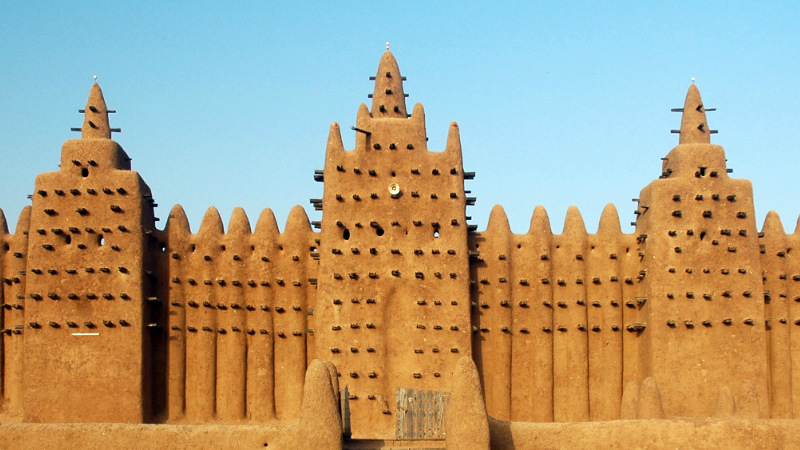 The Powerful Kingdom of Mali
Mali was centered in the Upper Niger Valley. Under the leadership of Sundiata, Mali took control of the salt and gold trade. Sundiata conquered surrounding areas and increased the size of the kingdom. 
By 1255 (when Sundiata died), Mali had grown rich from trade and had become the most powerful kingdom in West Africa. 
In 1312, Mansa Musa became ruler of Mali. By this time, traders from North Africa had brought a new religion, Islam, to West Africa. 
Muslims, or people who practice Islam, worship one god. Mansa Musa greatly expanded his kingdom and made Islam the official religion.
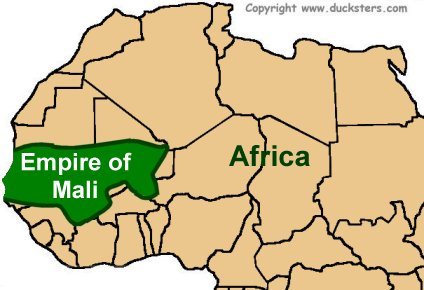 The Powerful Kingdom of Mali, Cont.
Mansa Musa’s trip to the holy city of Mecca created new ties between Mali and the Muslim peoples of North Africa and Southwest Asia. During his 25-year rule, Mansa Musa used his new ties to these Muslim peoples to make Mali a center of learning. Scholars came to teach religion, mathematics, medicine, and law.
50 years after Mansa Musa died (in the late 1300s), Mali’s power began to fade. Raiders attacked from the north, and fighting broke out within the kingdom.
Several provinces broke away and became independent. One of these former provinces became an empire in its own right. It was called Songhai.
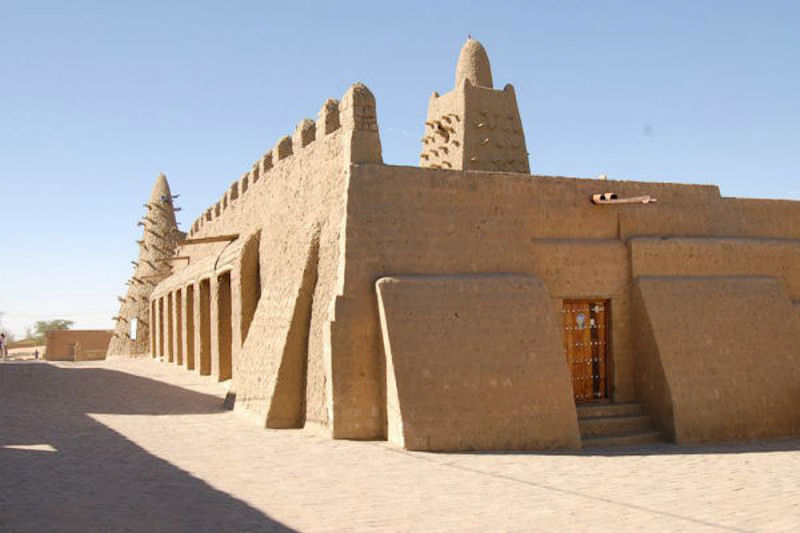 The Rise and Fall of Songhai
Songhai became the leading kingdom of the West African savanna during the 1400s.
Like the rulers of Ghana and Mali, Songhai’s leaders controlled trade routes and the sources of salt and gold.
Songhai’s wealth and power grew when it conquered the rich trading city of Tombouctou in 1468. 
In less than 100 years, however, the kingdom of Songhai began to lose power. In the late 1500s, the people of Songhai began fighting among themselves. The kingdom became weaker. And it easily fell to the guns and cannons of an army from Morocco, in North Africa. The era of the rich and powerful trading empires of West Africa was at an end.
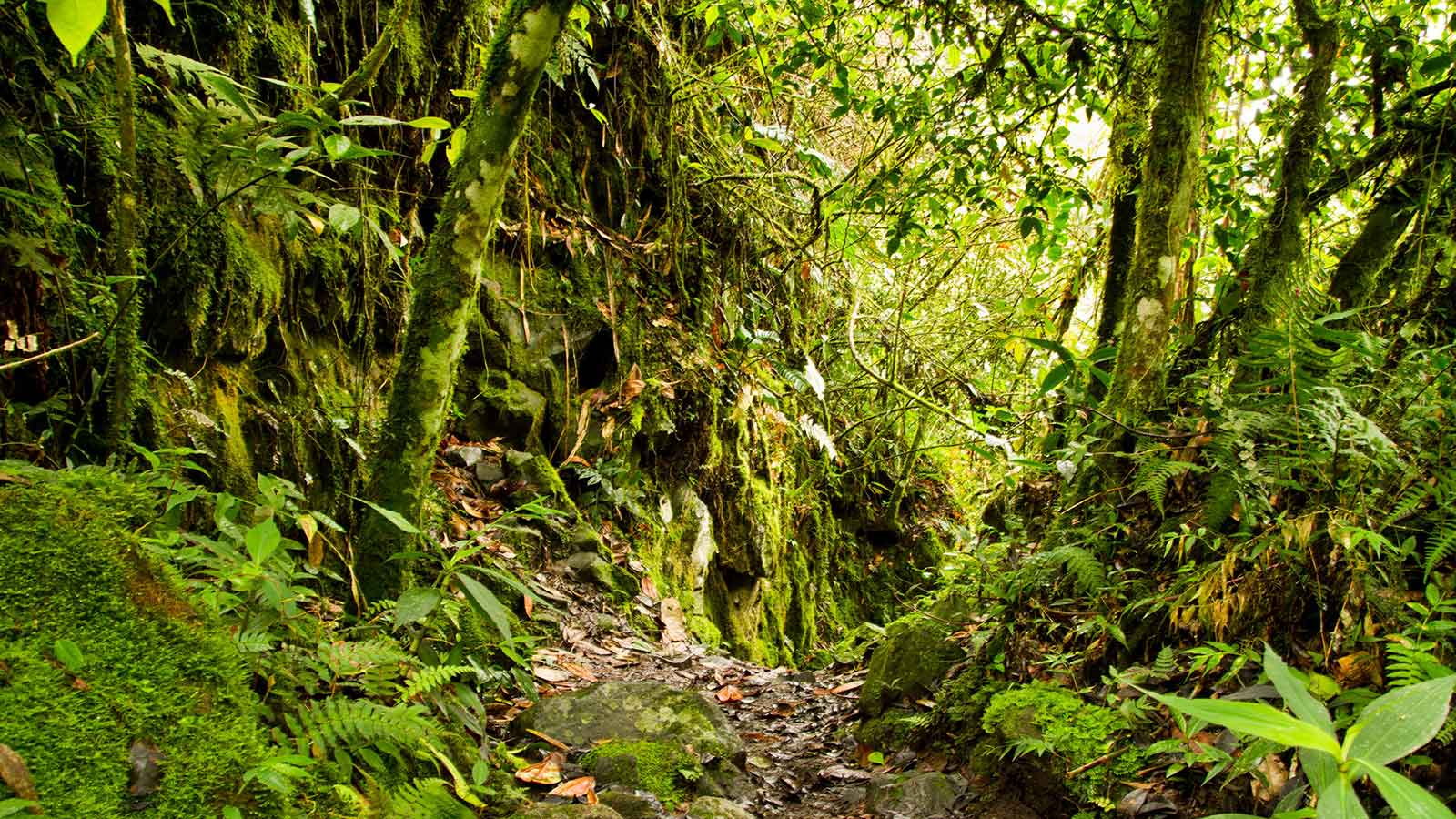 Kingdoms of the Forest
Ghana, Mali, and Songhai developed on West Africa’s savanna. At the same time, other kingdoms arose in the rain forests to the south of these grasslands. 
The peoples of the rain forests were not Muslim. They practiced religions with hundreds of different gods.
Two of the most important kingdoms of the West African forests were centered around the cities of Ile-Ife and Benin. Both of these cities were located in the present-day nation of Nigeria.
As with the kingdoms of the savanna, trade made these forest kingdoms powerful and wealthy. With their wealth and stability, these kingdoms supported larger populations than other African rain forest regions could support.
Ile-Ife: A Center of Culture and Trade
About 1000 A.D., Ile-Ife became a major cultural and trading center. The powerful leaders of this kingdom were called onis. 
Traditional stories told by these people described Ile-Ife as “the place where the world was created,” but historians know little about the early city or the people who lived there.
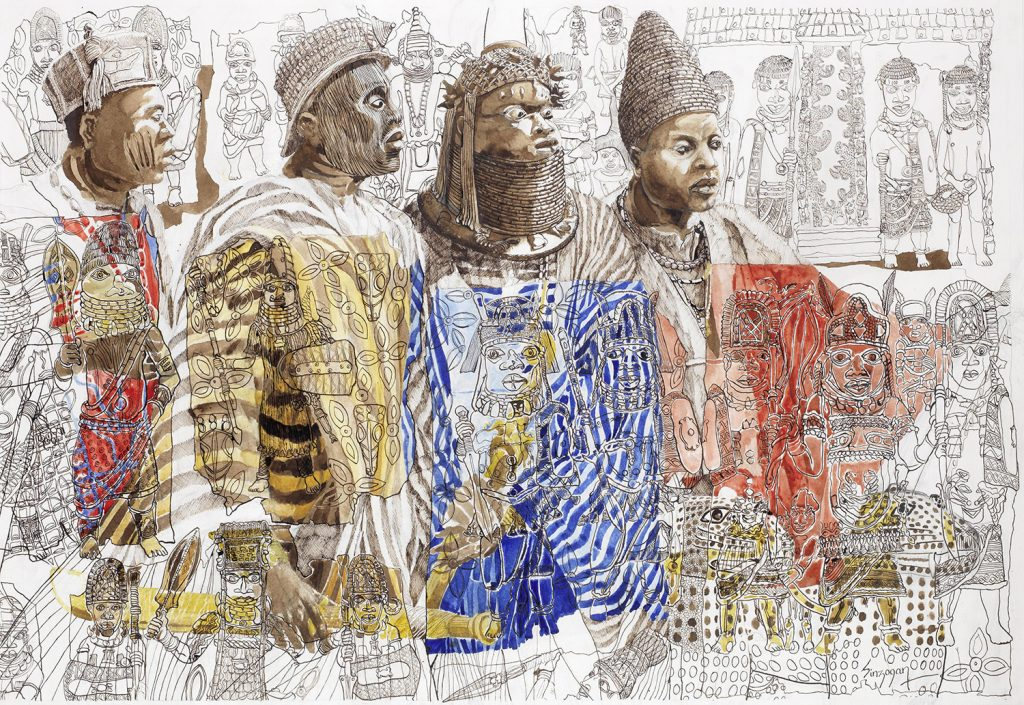 Benin Rules an Empire
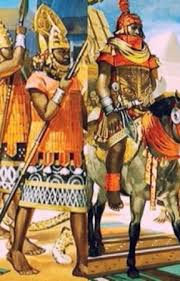 The city of Benin dates to the 1200s. At that time, workers in the region mined copper, iron, and gold. Benin’s leaders, called obas, also sold slaves to African traders. Many of these slaves were forced to work as servants for rich families on the savanna. Others joined slaves from Europe and Asia to work in North Africa.
By the 1500s, Benin reached its greatest strength and size. The oba controlled a large army, priests, government workers, and less important local chiefs.
Benin Rules an Empire, Cont.
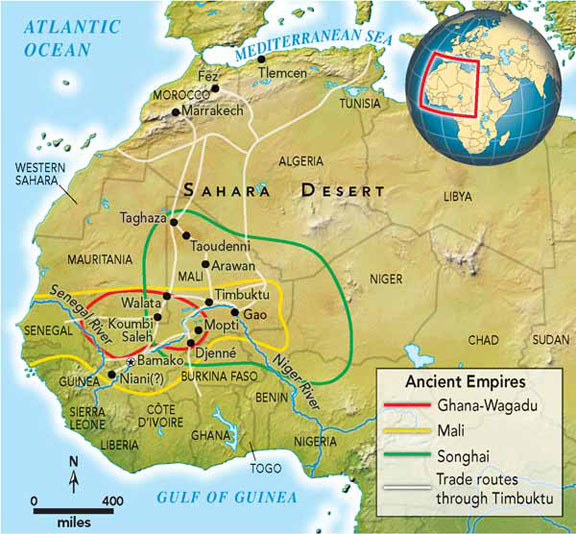 The city of Benin ruled the trade routes along the rivers to the north and south. It became immensely rich. It ruled much of present-day southern Nigeria. Benin remained strong until the late 1600s, when the kingdom began to lose its power over the region.
Like Ile-Ife, the city of Benin also became a center of art. The obas hired skilled artists to make many beautiful objects from bronze, brass, ivory, and copper. The artists of Benin and other West African kingdoms have in turn influenced modern artists in Europe and the Americas.